Tipologia di apprendimento: Acquisizione
Apprendimento attraverso l’acquisizione è quello che gli studenti fanno quando seguono una lezione in aula o da un podcast, leggono un libro o i contenuti di un sito web, guardano delle demo o dei video.
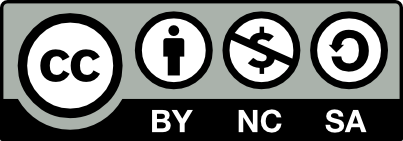 Produced by Digital Education UCL, translated by Manuela Milani e Iris Pinelli, Università degli Studi di Milano
Tipologia di apprendimento: Collaborazione
L’apprendimento attraverso la collaborazione include prevalentemente discussione, pratica e produzione.
Fondandosi (la collaborazione) su prassi di ricerca e acquisizione, consente di prendere parte al processo di costruzione della conoscenza
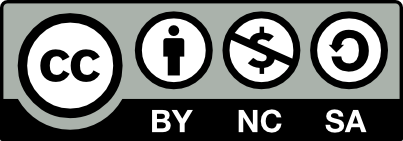 Produced by Digital Education UCL, translated by Manuela Milani e Iris Pinelli, Università degli Studi di Milano
Tipologia di apprendimmento: Acquisitione
Reading books, papers;
Metodi convenzionali
Soluzioni digitali
Consultare multimedia, siti web, documenti e risorse digitali
Leggere libri, articoli
Seguire presentazioni, lezioni
Ascoltare podcasts, webcasts
Seguire dimostrazioni, lezioni di esperti
Guardare animazioni, video
Tipologia di apprendimento: Collaborazione
Reading books, papers;
Metodi convenzionali
Soluzioni digitali
Progetti a piccoli gruppi utilizzando forum online, wiki, chat rooms, etc. per discutere risultati altrui
Progetti a piccoli gruppi
Discutere risultati altrui
Costruire un prodotto codiviso
Costruire un prodotto digitale codiviso
Tipologia di apprendimento: Discussione
L’apprendimento attraverso la discussione richiede allo studente sia di articolare le proprie idee e formulare domande, sia di rispondere e replicare alle idee e domande espresse dal docente e/o dai propri compagni
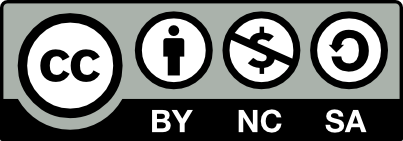 Produced by Digital Education UCL, translated by Manuela Milani e Iris Pinelli, Università degli Studi di Milano
Tipologia di apprendimento: Ricerca
L’apprendimento attraverso la ricerca conduce lo studente all’esplorazione, comparazione e analisi critica di testi, documenti e risorse che espongono i concetti e le idee che devono essere acquisite
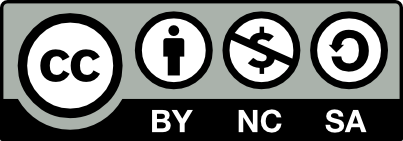 Produced by Digital Education UCL, translated by Manuela Milani e Iris Pinelli, Università degli Studi di Milano
Tipologia di apprendimento: Discussione
Reading books, papers;
Metodi convenzionali
Soluzioni digitali
Tutorial
Seminari
Gruppi di discussione
Discussioni in aula
Tutorial online
Seminari online
Discussioni via email
Gruppi di discussion online
Forum di discussione
Sistemi di web-conference sincrona e asincrona
Tipologia di apprendimento: Ricerca
in a range of materials and resources;
Using conventional methods to collect
Comparing texts, searching and evaluating information and ideas.
Metodi convenzionali
Soluzioni digitali
Adottare suggerimenti e guide online
Adottare line guida di tipo testuale
Analizzare concetti e informazioni da molteplici materiali e risorse online
Analizzare concetti e informazioni tratti da molteplici materiali e risorse
Adottare “metodi convenzionali” di raccolta e analisi dati
Adottare strumenti digitali per raccogliere e analizzare i dati
Comparare testi
Comparare testi digitali
Cercare e valutare informazioni e idee
Adottare strumenti digitali per cercare e valutare informazioni e idee
Tipologia di apprendimento: Practica
L’ apprendimento attraverso la pratica consente allo studente di adattare le proprie azioni allo scopo dell’attività e di utilizzare i feedback per impostare al meglio le azioni successive.

Il feedback può avere origine dalla riflessione personale, dai propri compagni, dal docente, o dall’attività stessa, quando questa evidenzi come migliorare il risultato delle proprie azioni in funzione dello scopo.
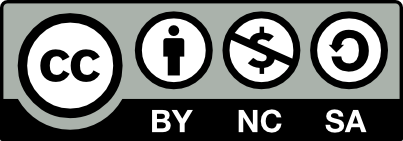 Produced by Digital Education UCL, translated by Manuela Milani e Iris Pinelli, Università degli Studi di Milano
Tipologia di apprendimento: Produzione
L’apprendimento attraverso la produzione è il modo con il quale il docente motiva lo studente a consolidare quanto appreso definendo l’articolazione dei propri schemi concettuali 
e di come tradurli nella pratica.
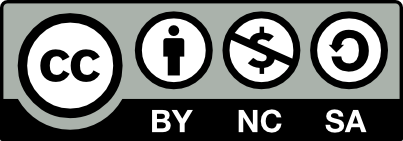 Produced by Digital Education UCL, translated by Manuela Milani e Iris Pinelli, Università degli Studi di Milano
Tipologia di apprendimento: Practica
Reading books, papers;
Metodi convenzionali
Soluzioni digitali
Utilizzare modelli e griglie?
Simulazioni
Micromondi
Laboratori e uscite didattiche virtuali 
Giochi di ruolo online
Esercitazioni pratiche 
Progetti basati sulla pratica
 Laboratori
Uscite didattiche
Giochi di ruolo in presenza
Tipologia di apprendimento: Produzione
Argomentare il proprio pensiero attraverso:
Metodi convenzionali
Soluzioni digitali
Argomentare online attraverso:
Argomentare attraverso:
Produrre e archiviare materiali digitali
Rappresentazioni grafiche della progettazione 
Performance
Artefatti
Animazioni
Modelli
Risorse
Slideshows
Foto
Video
Blog
e-portfolios
Comunicati
Saggi 
Report
Resoconti
Progettazioni
Performance
Artefatti
Animazioni
Modelli
Video